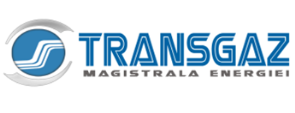 Parametrii utilizati la stabilirea venitului OTS pentru perioada 01.10.2020-30.09.2021
Tipurile de active incluse în baza de active reglementate și valoarea acestora determinate la începutul celui de al doilea an al celei de a patra perioade de reglementare conform anexei Nr.1 la Ordinul ANRE Nr. 41/2019
Parametrii utilizati la stabilirea venitului OTS pentru perioada 01.10.2020-30.09.2021
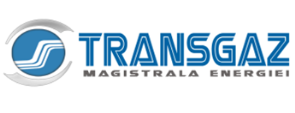 Structura costurilor de capital aprobate pentru perioada oct.2020-sept.2021









Incepand cu 13.05.2020, rata rentabilității capitalului investit este stabilită la nivelul de 6,39
Pentru capitalul investit in imobilizarile corporale/necorporale puse in functiune in cea de a patra perioada de reglementare, ce constiutuie obiective ale SNT, se constituie un stimulent in valoare de 1 punct procentual peste rata reglementata a rentabilitatii
Metodologia de determinare a valorii initiale a activelor se regaseste in Anexa nr.2 la Metodologia aprobata prin Ordinul ANRE nr.41/2019.
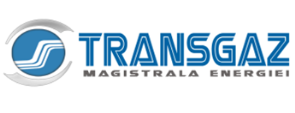 Parametrii utilizati la stabilirea venitului OTS pentru perioada 01.10.2020-30.09.2021
Perioadele de amortizare și valoarea amortizării activelor incluse în baza de active determinată la inceputul celei de a patra perioade de reglementare conform anexei Nr.1 la Ordinul ANRE Nr. 41/2019
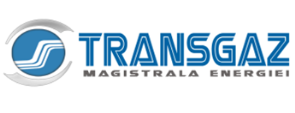 Parametrii utilizati la stabilirea venitului OTS pentru perioada 01.10.2020-30.09.2021
Costurile operaţionale (OPEX) aprobate pentru perioada oct.2020-sept.2021  sunt în valoare de 695.505,65 mii lei
Costurile preluate direct (CPD) aprobate pentru perioada oct.2020-sept.2021 sunt în valoare de 147.047,66 mii lei 
Mecanismele de stimulare şi obiectivele în materie de eficienţă 

Stimularea în materie de eficienţă se realizează prin intermediul elementelor de ajustare a costurilor operaţionale. Conform metodologiei, costurile operaţionale se stabilesc în primul an al unei perioade de reglementare şi se ajustează în următorii ani ai perioadei de reglementare cu diferenţa dintre indicele de inflaţie şi rata anuală de creştere a eficienţei economice a activităţii de transport al gazelor naturale.

Rata de creştere a eficienţei economice a activităţii de transport al gazelor naturale reflectă estimările ANRE privind potenţialele economii de costuri operaţionale (OPEX), exclusiv costurile aferente consumului tehnologic și cheltuielilor cu personalul, ce pot fi realizate într-un an al perioadei de reglementare pentru îmbunătăţirea performanţelor economice ale titularului de licenţă şi se determină în funcţie de ţinta de eficienţă stabilită pentru o perioadă de reglementare.
Rata creşterii eficienţei economice a activităţii de transport al gazelor naturale asigură o cedare de eficienţă economică în favoarea consumatorilor.

Rata de creştere a eficienţei economice a activităţii de transport al gazelor naturale stabilită prin Ordinul ANRE Nr.64/2019 pentru fiecare an al celei de a patra perioade de reglementare, este de 1,5%.
Indicele de inflatie aprobat pentru perioada oct.2020-sept.2021 este 2,95.